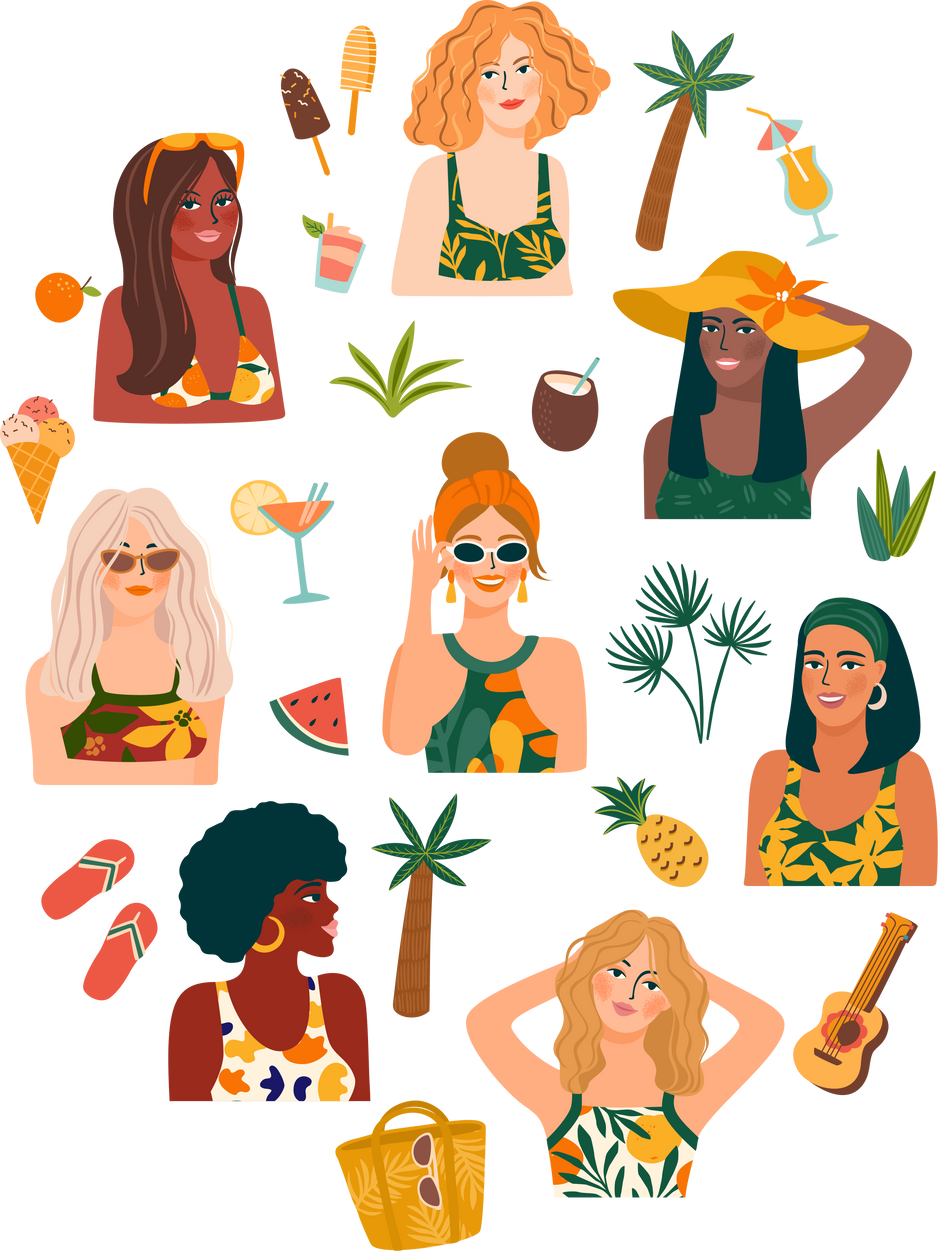 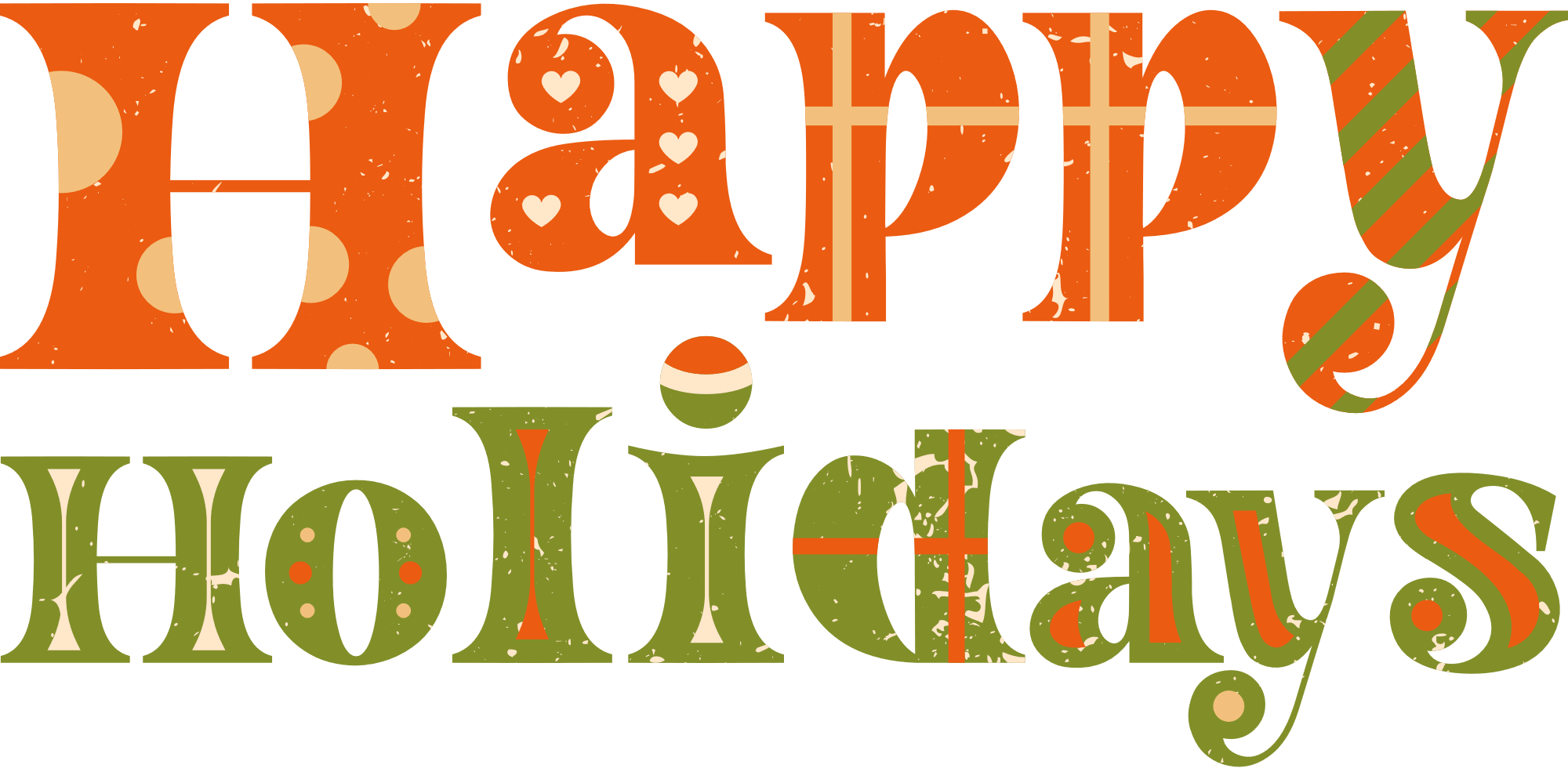 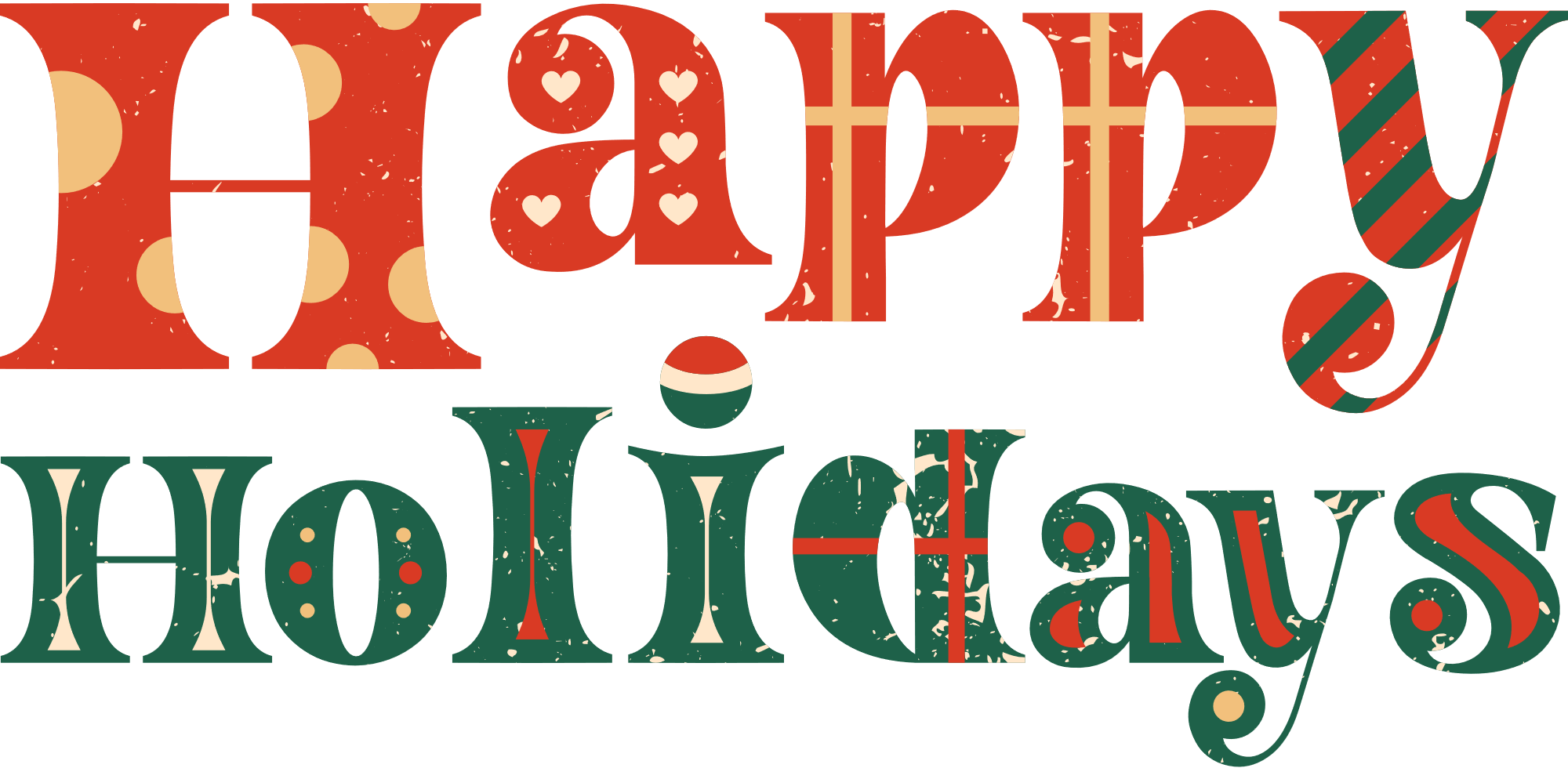 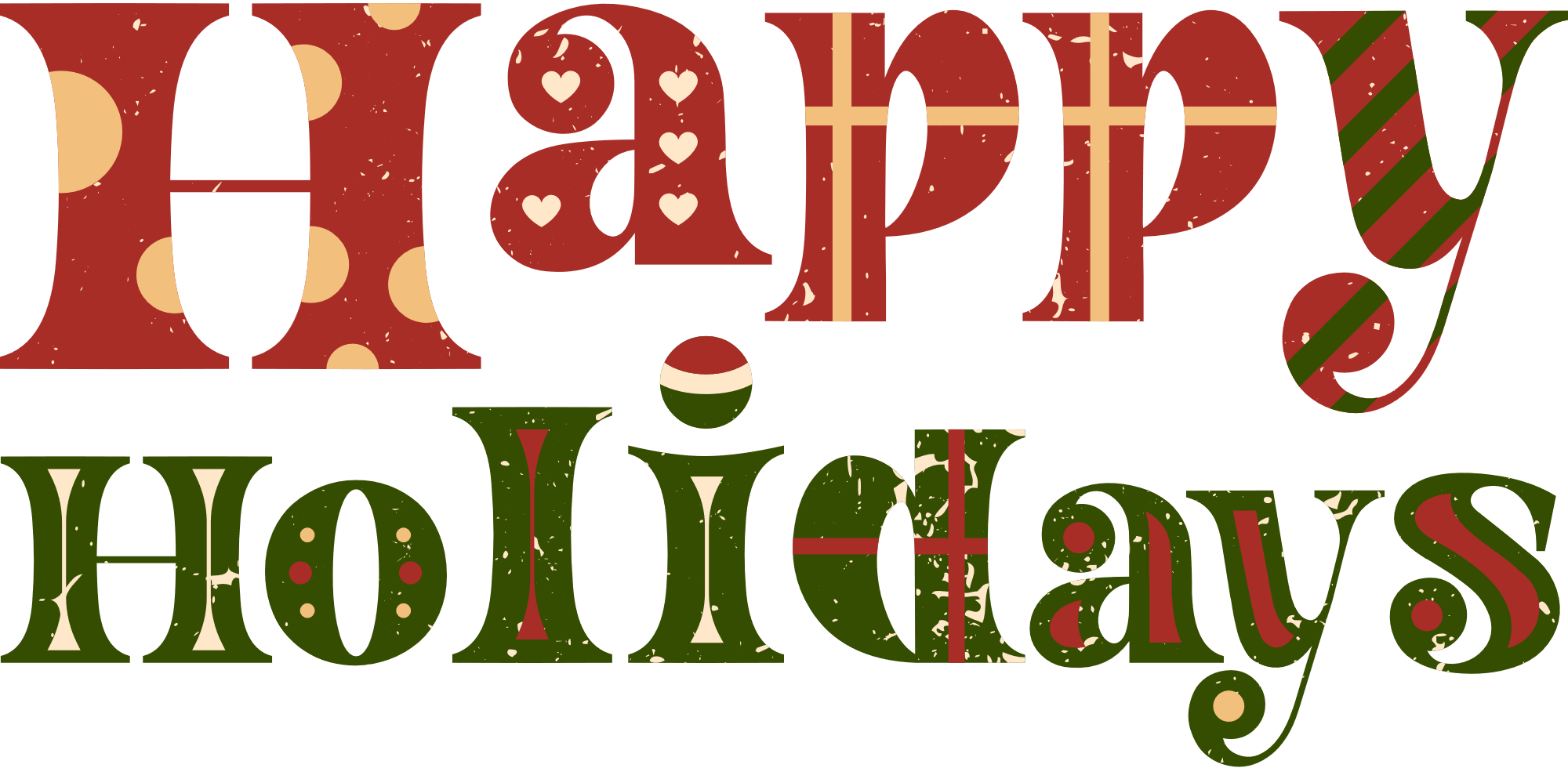 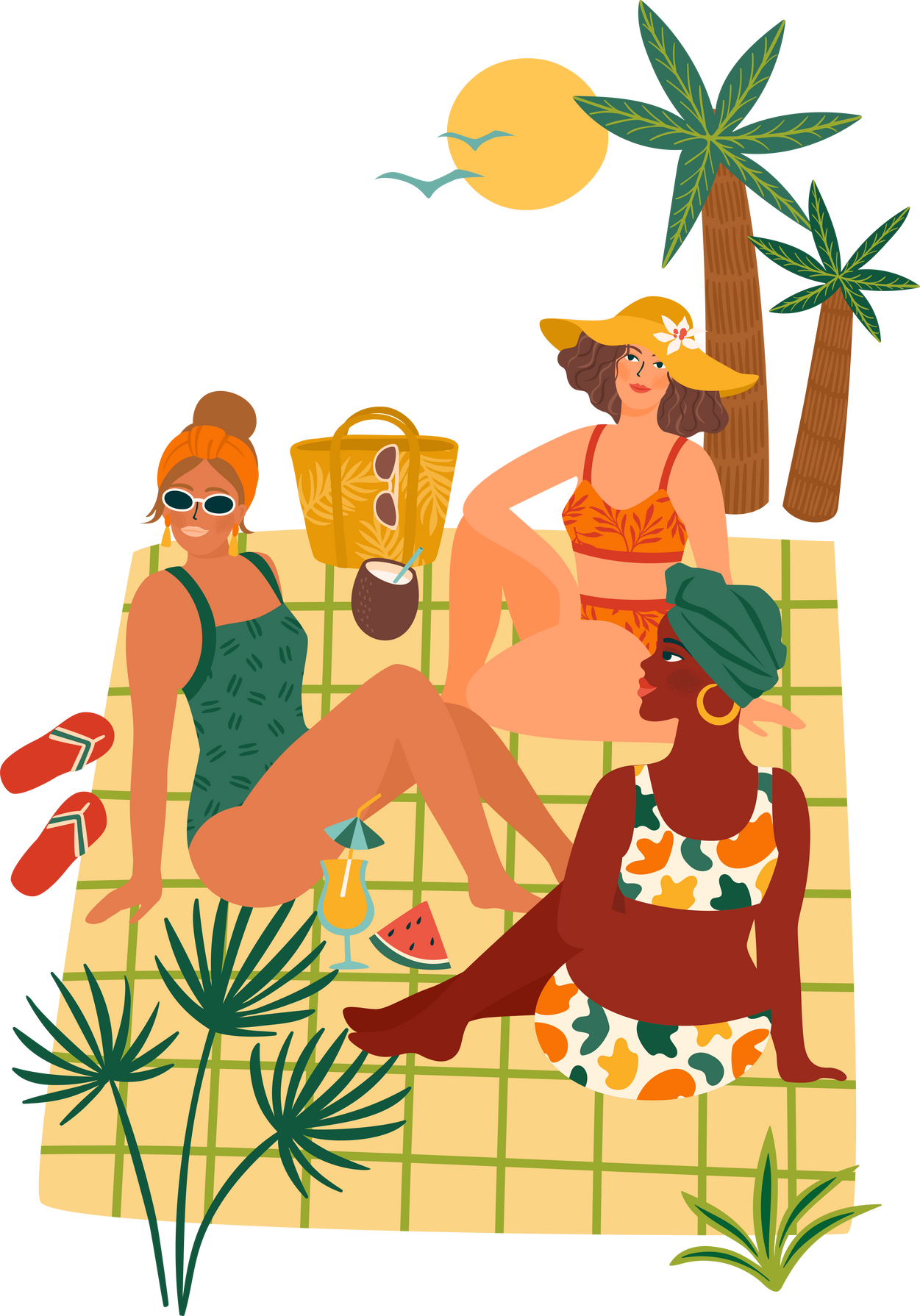 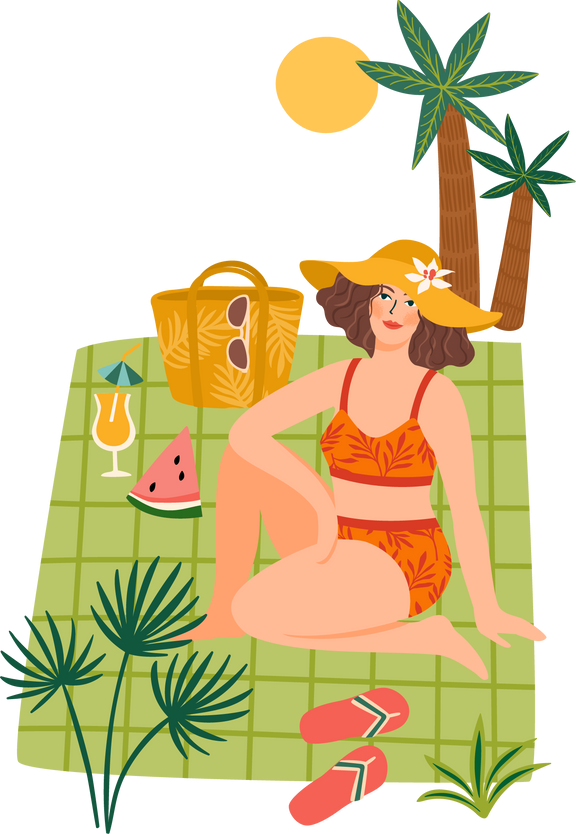 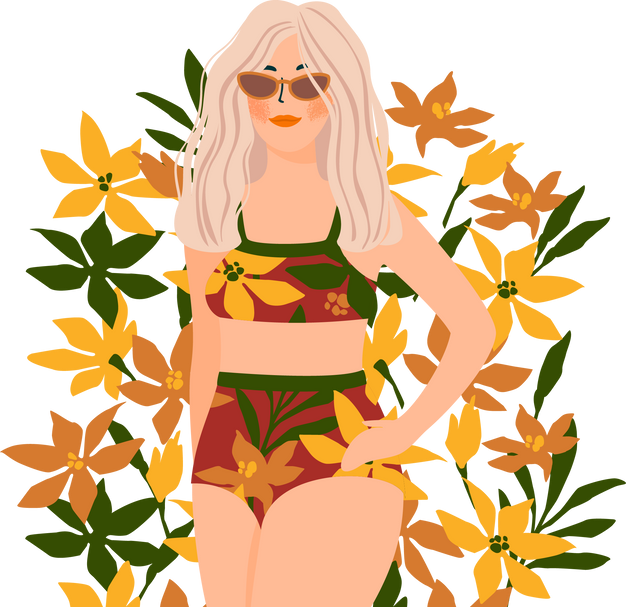 HOLIDAY BOOKMARK
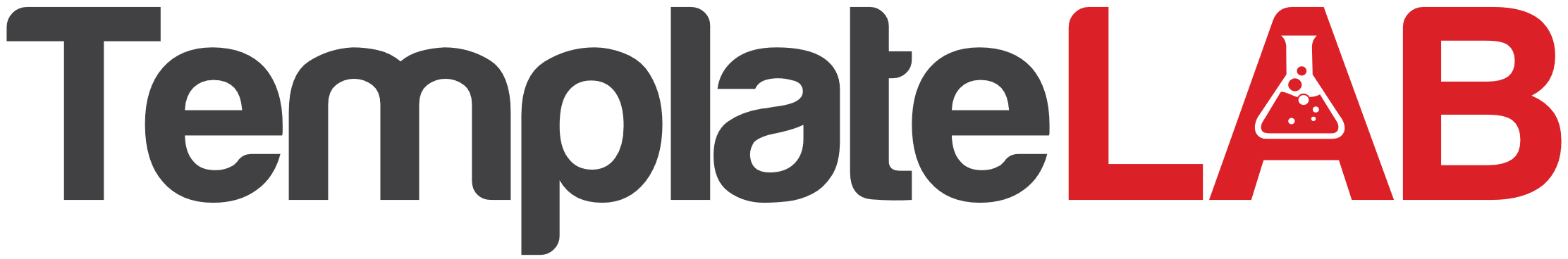